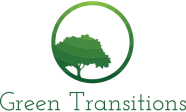 Decarbonization Resource Plan
David Flores
Energy Engineer

Madeline Larsen 
Project Manager

Kelly Milbrandt
Technology Specialist
Response to Request for Proposal
To: Euro-Technologies Board of Investors, Southeast Public Service Commission
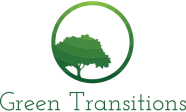 The Problem
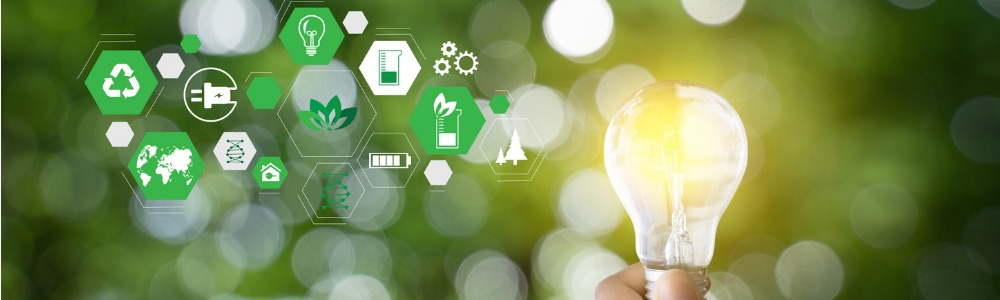 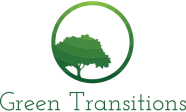 Relevant Regulations
Safe Drinking Water Act
Clean Air Act
New Source Performance Standards
Existing Source Performance Standards
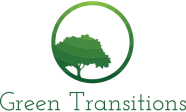 Greenhouse Gases and Carbon Emissions
Methane
Carbon dioxide
Water vapor
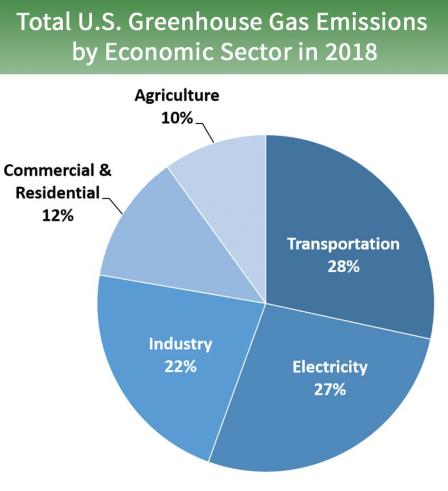 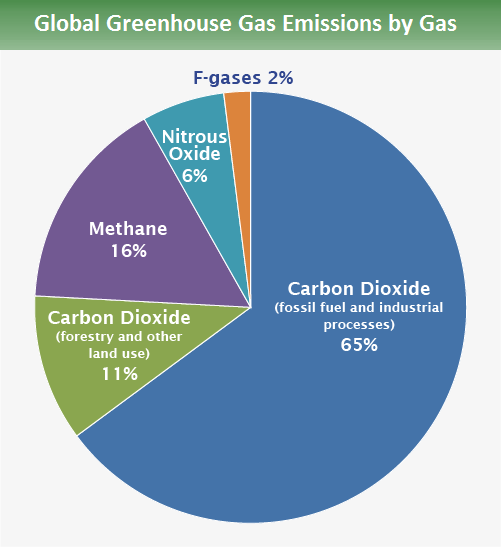 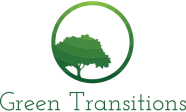 Challenges: Investment in the Future
Carbon taxes
Aging infrastructure
Public opinion
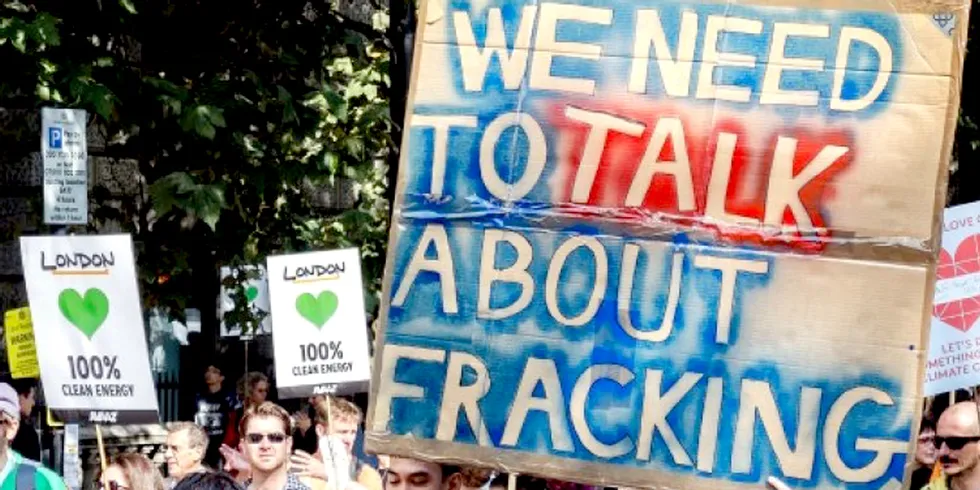 Human health
Fracking
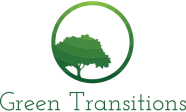 Methods, Resources, and Proposed Solutions
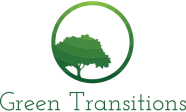 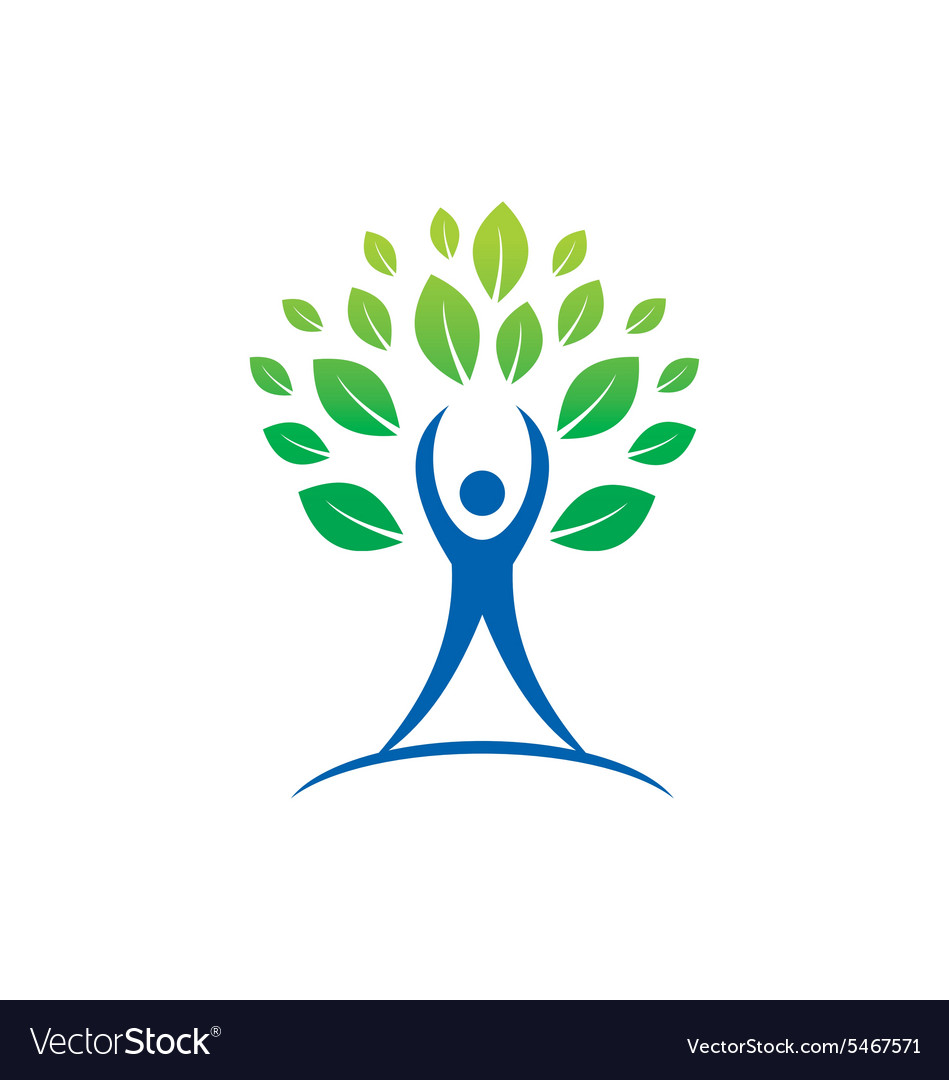 Phase I
Community Outreach and Organization
2021-2024
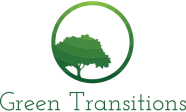 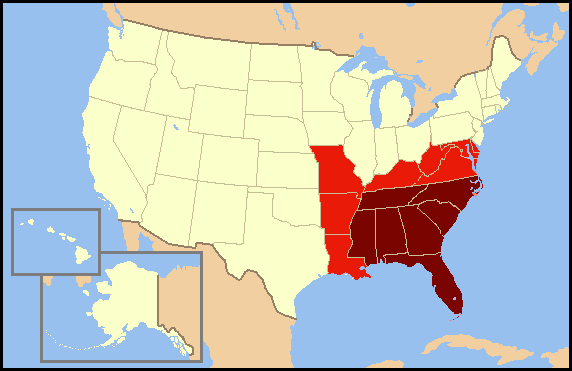 Southeastern United States Representation
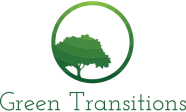 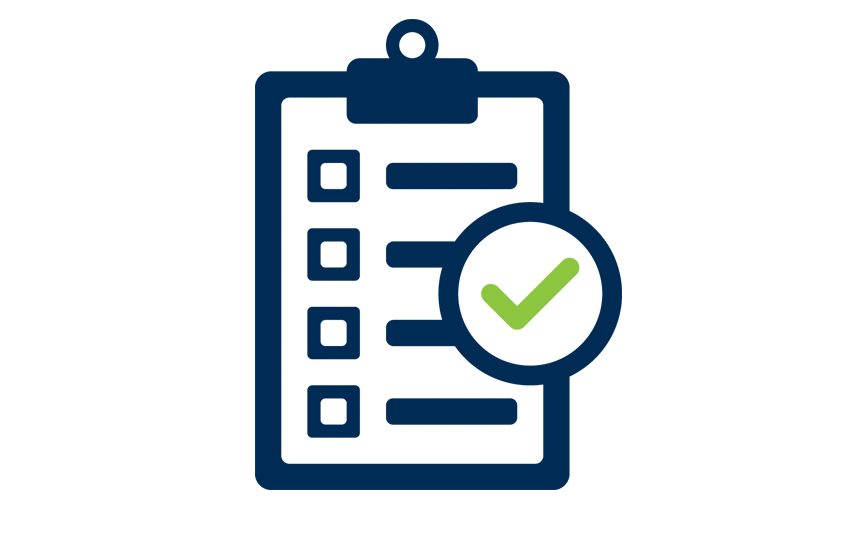 NGO Cooperation and Regulatory Compliance
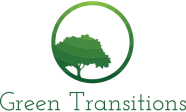 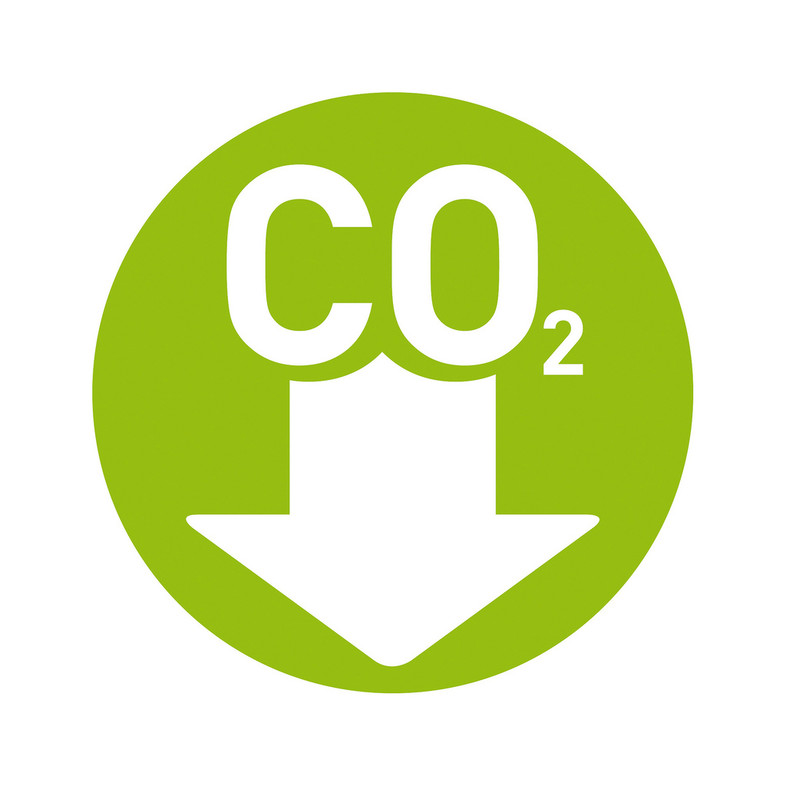 Phase II
Decreasing Carbon Emissions
2024-2030
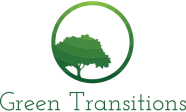 Implementation: Carbon Reduction
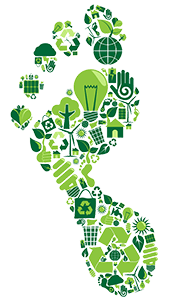 Construction
Goal: Minimizing further damage
Laying foundations
Permitting
Reliance on “compromises”
Planning future construction
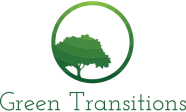 Proposed Solutions: Phase II
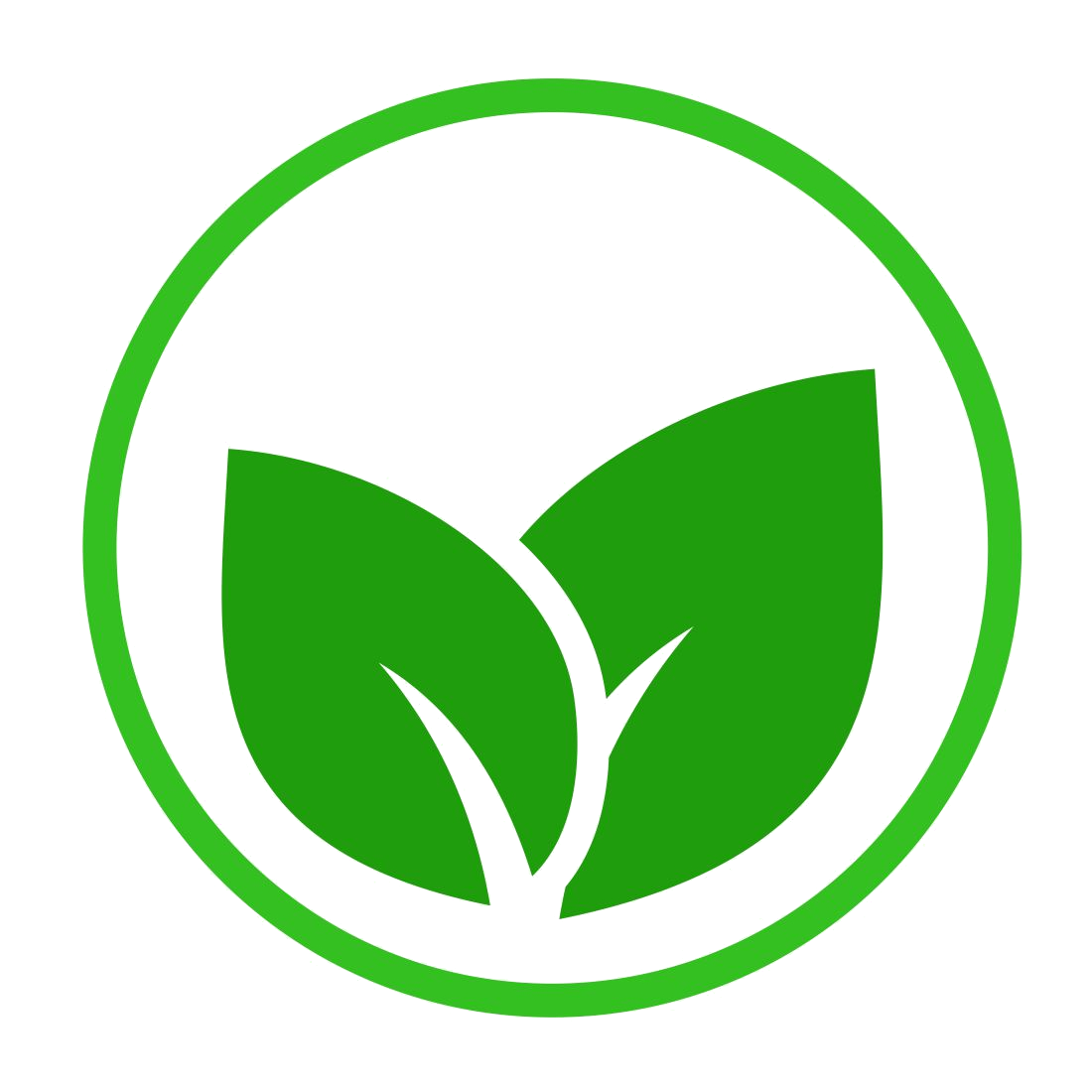 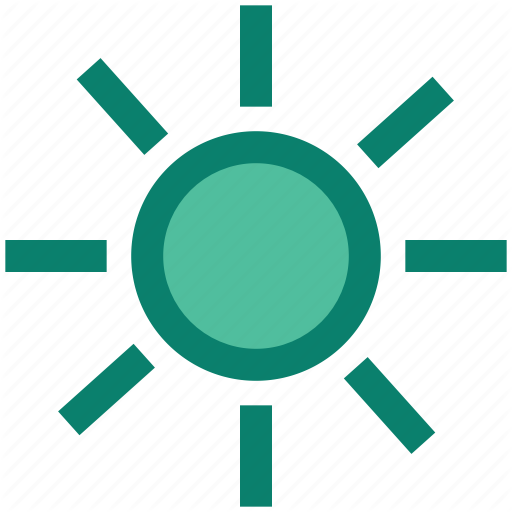 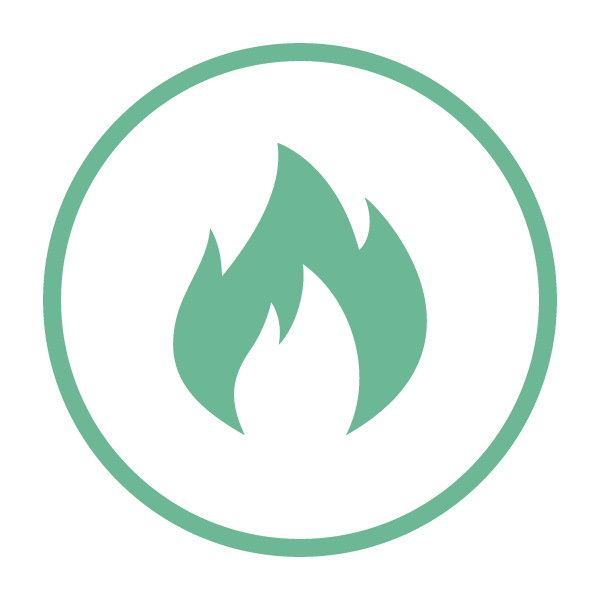 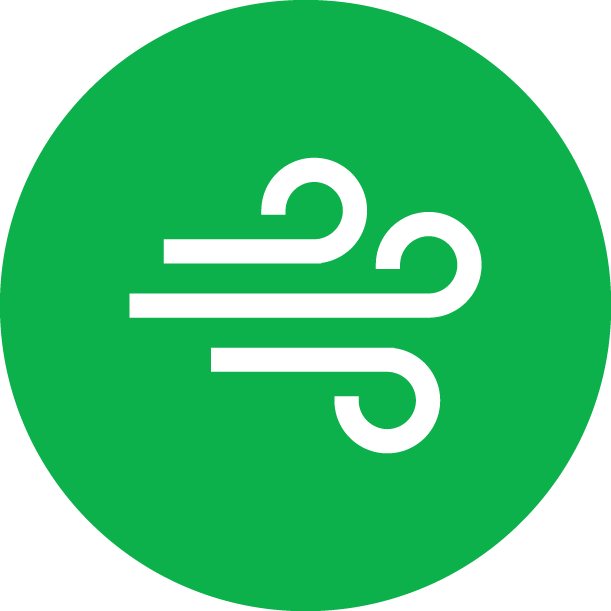 Hybrid coal-solar power
Biomass co-fire
Air pollution control devices
Oxyfuel combustion
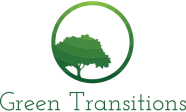 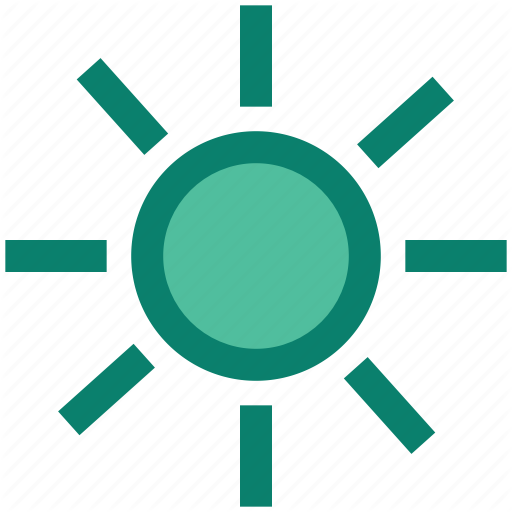 Hybrid coal-solar power
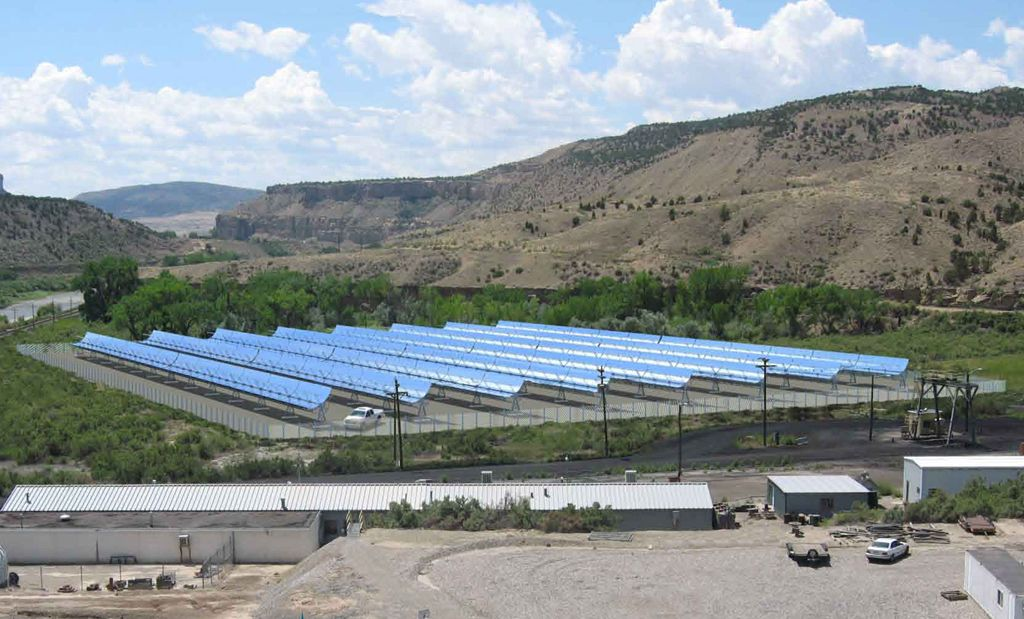 Cameo Generating Station,  Palisade in Colorado
[Speaker Notes: Colorado]
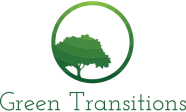 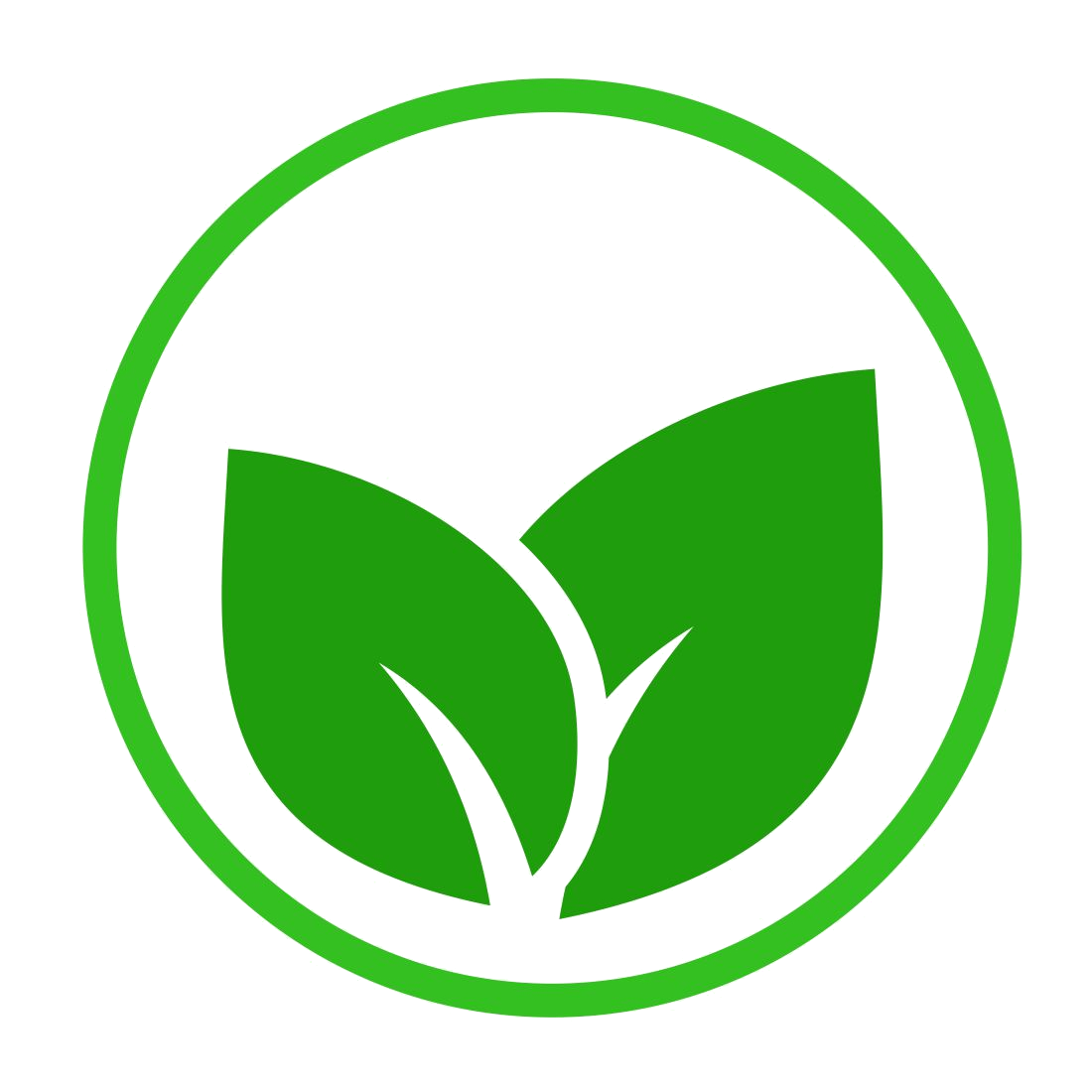 Biomass Co-Fire
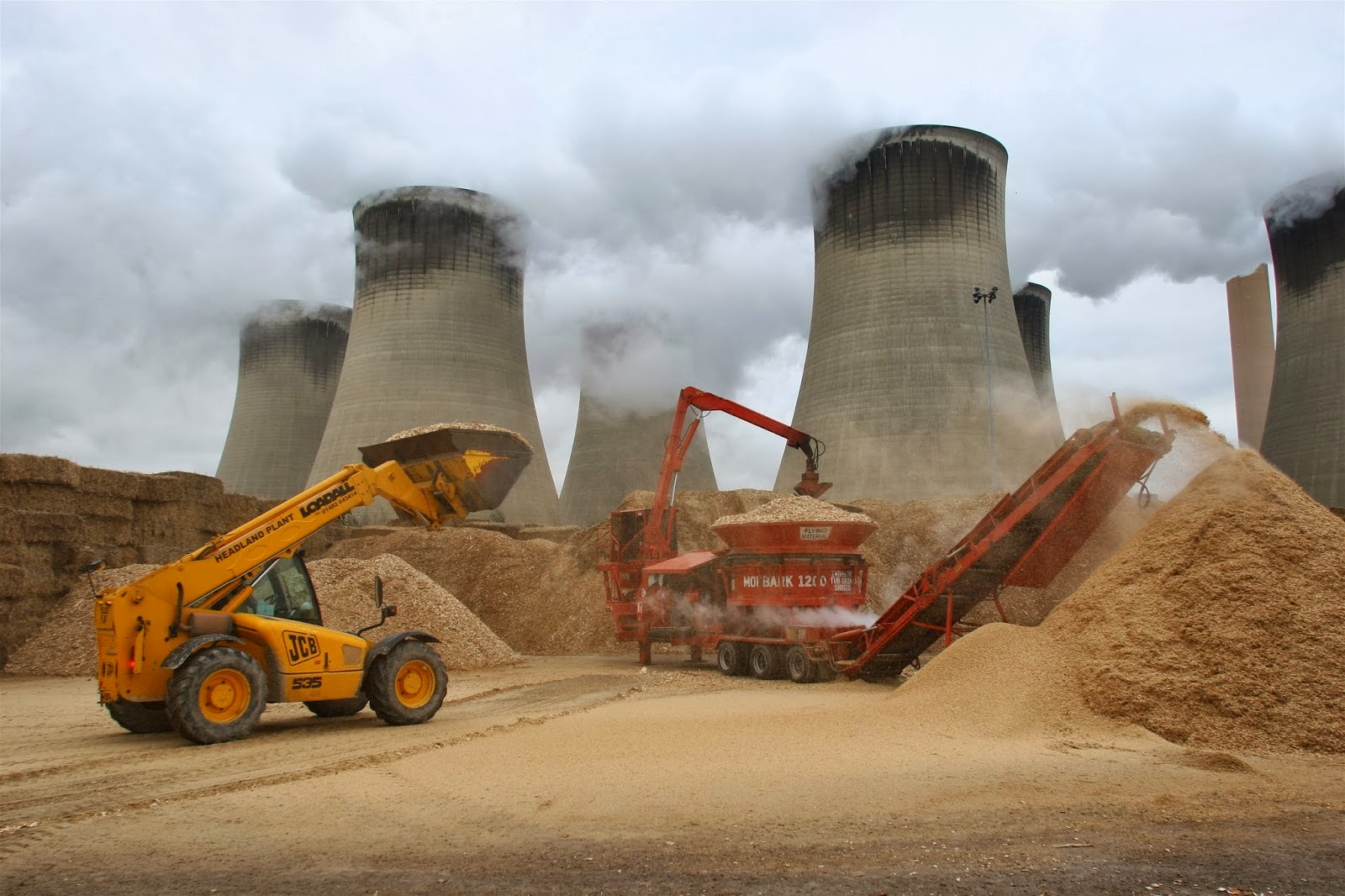 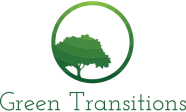 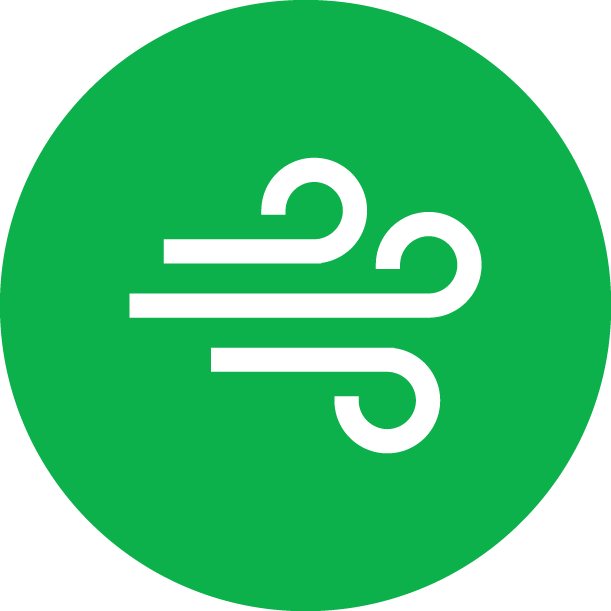 Air Pollution Control Devices
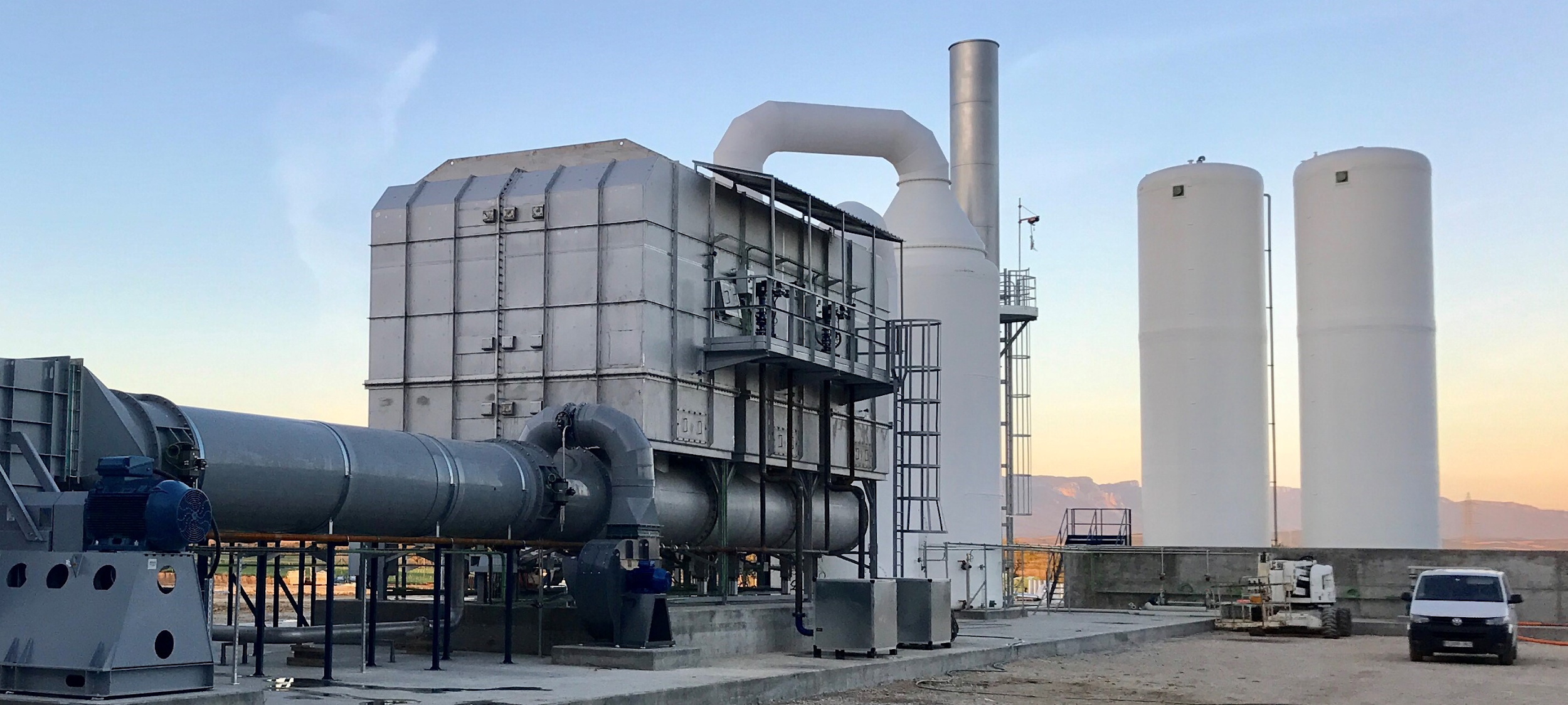 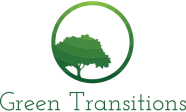 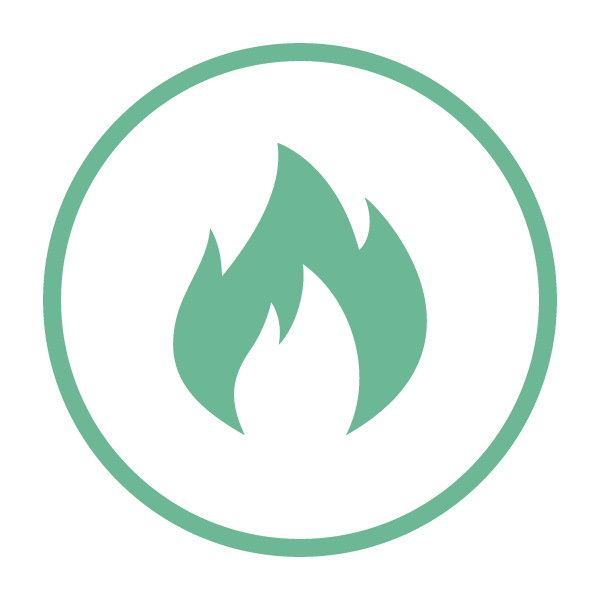 Oxyfuel Combustion
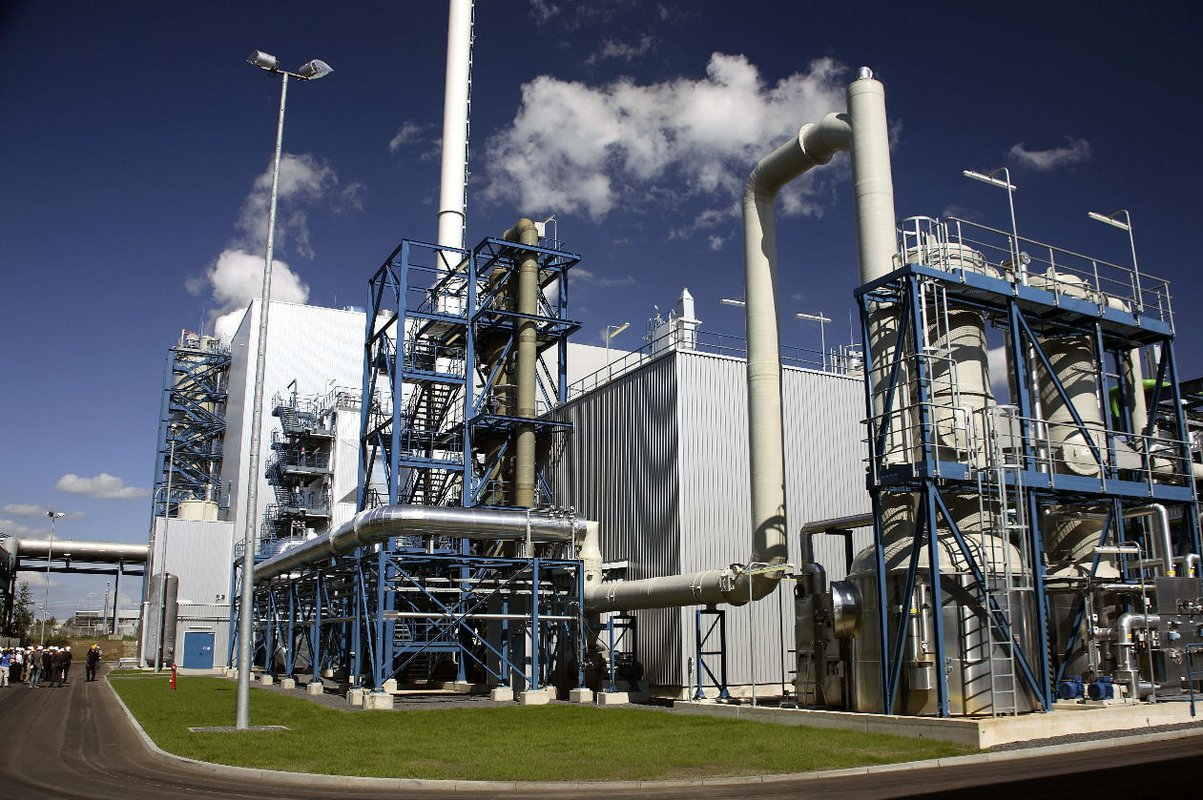 Oxyfuel plant in Schwarze Pumpe, Germany
[Speaker Notes: No need to add nitrogen]
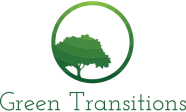 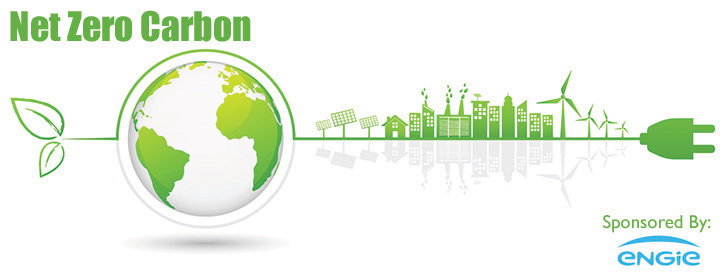 Phase III
Complete Decarbonization
2030-2050
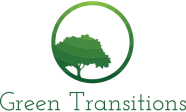 Implementation: Complete Decarbonization
Understanding local communities
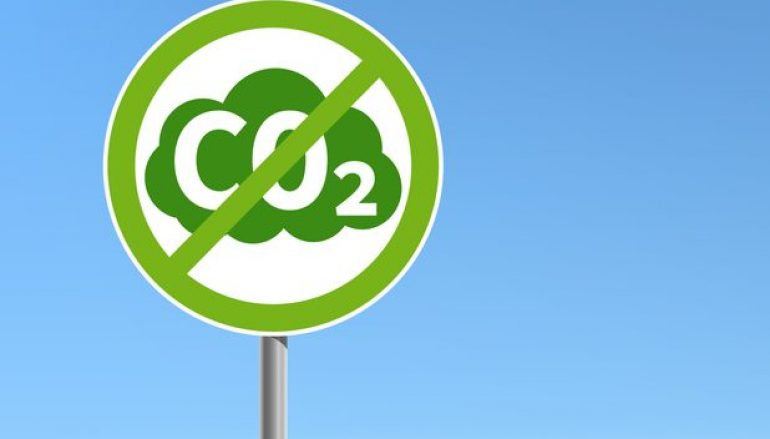 Cooperation with regulatory bodies
Tailored approaches to a community’s resources
Transparency
Accountability to the public
Creative approaches to funding
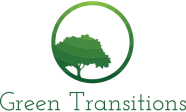 Proposed Solutions: Phase III
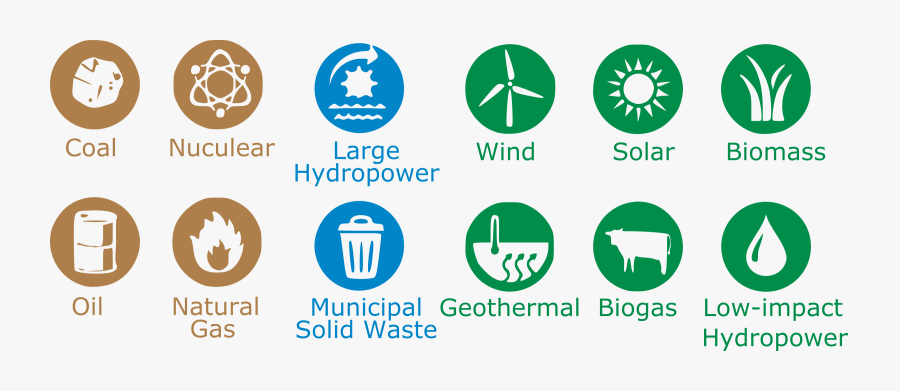 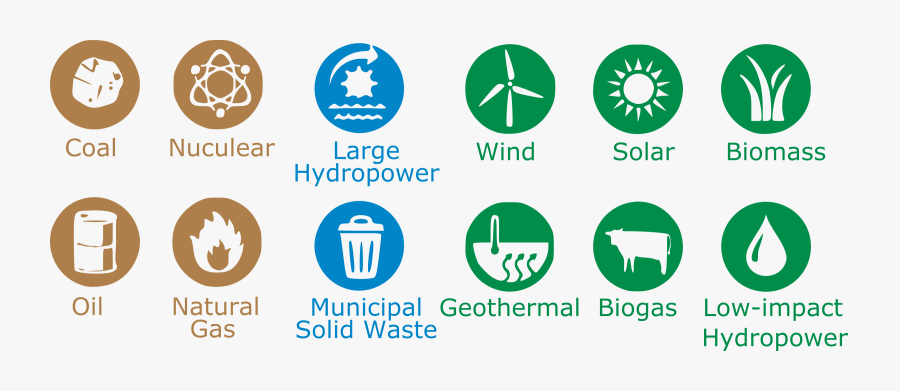 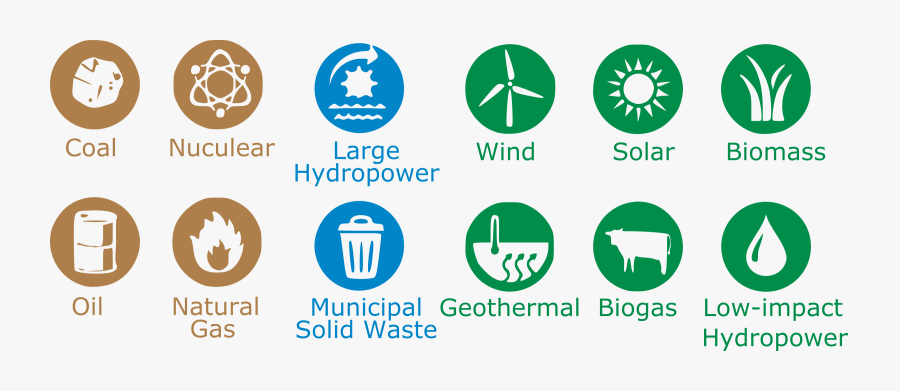 NUCLEAR
SOLAR
WIND
Producing energy from solar rays
Producing energy through the fission of Uranium
Producing energy from wind
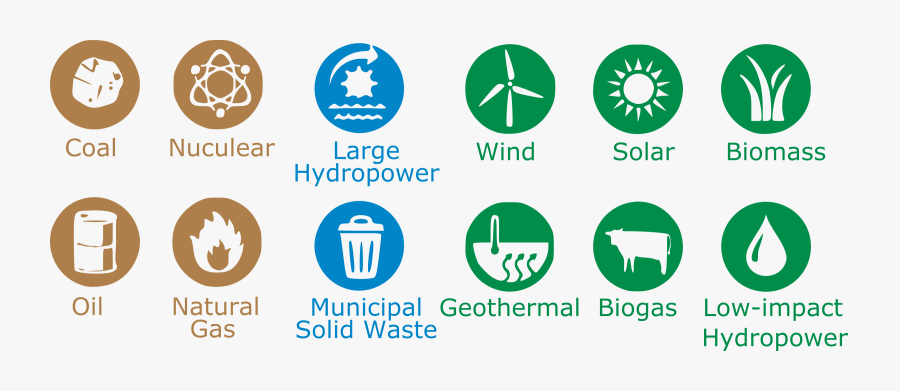 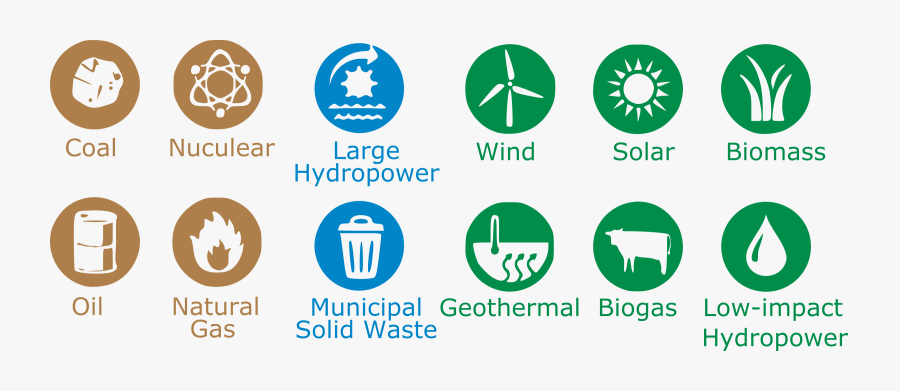 HYDROELECTRIC
GEOTHERMAL
Producing energy from water resources
Producing energy from the Earth’s heat
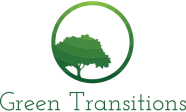 Carbon Dioxide Emissions
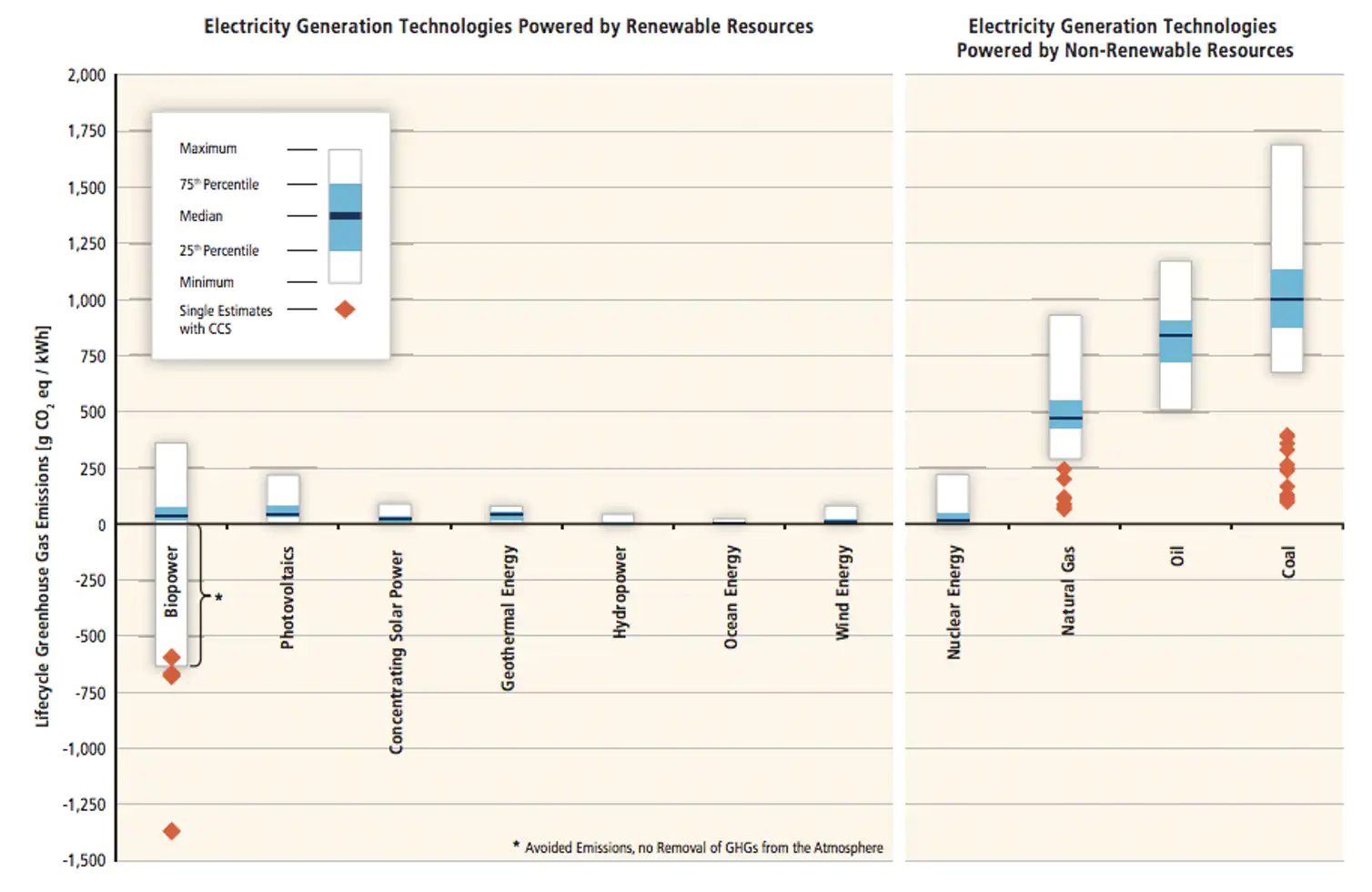 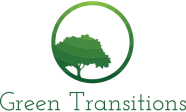 Nuclear Energy
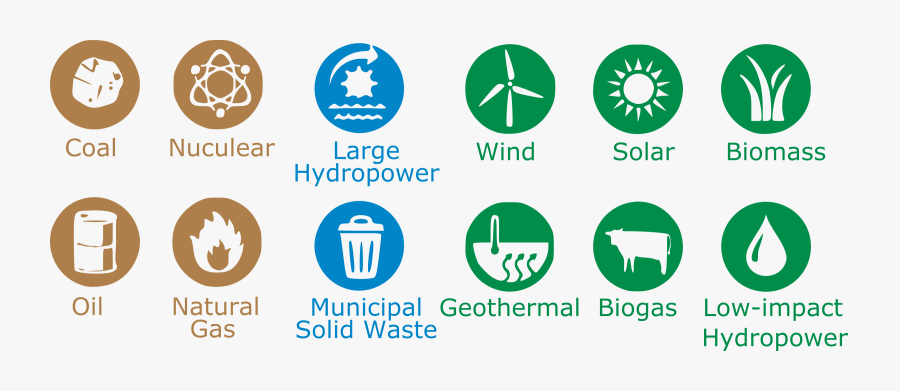 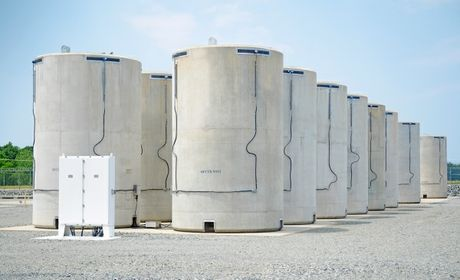 Dry Cask Storage
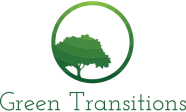 Solar Energy
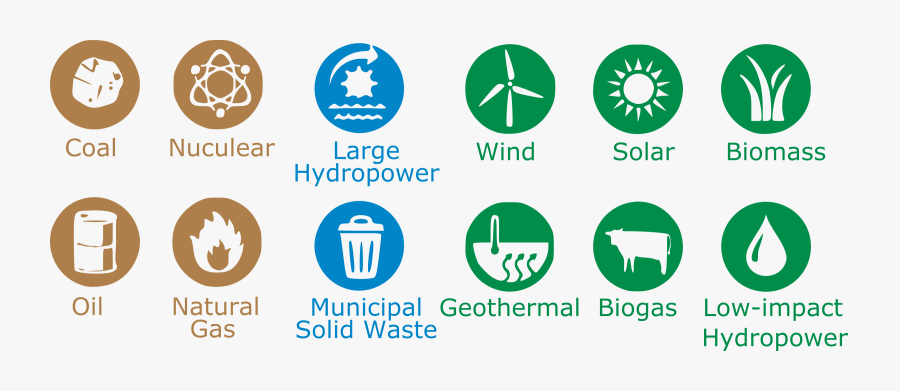 Creative Ways to Save Space
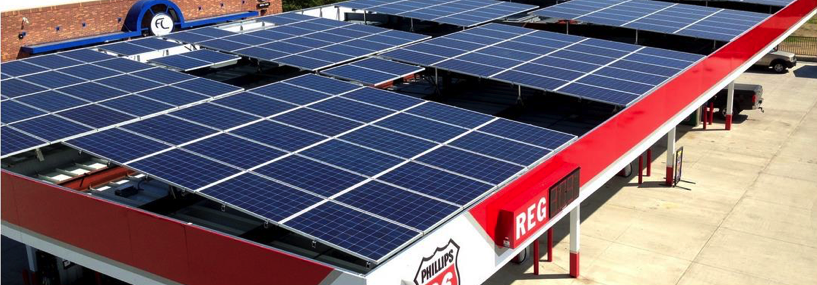 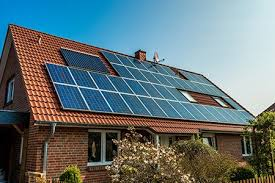 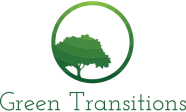 Wind Energy
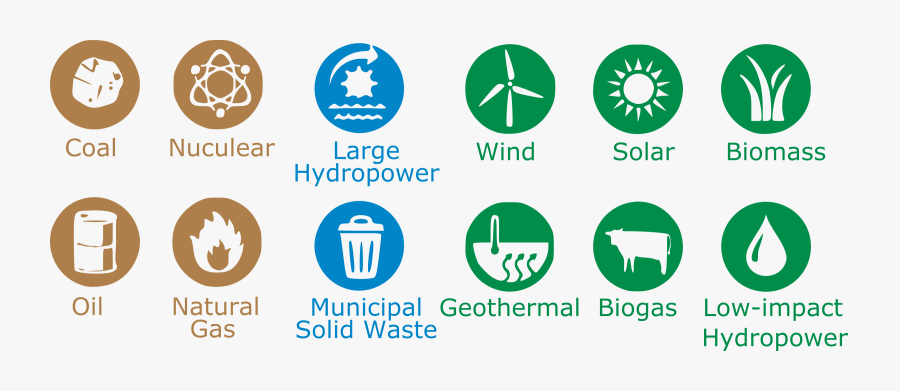 Vertical-Axis Turbines
Offshore wind farms
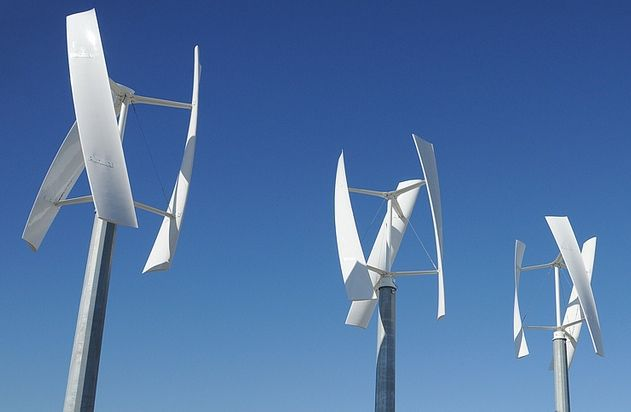 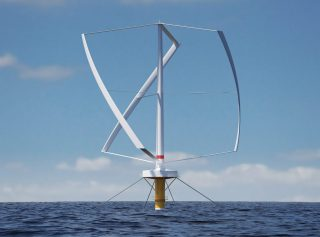 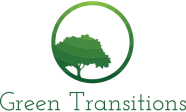 Hydroelectric Energy
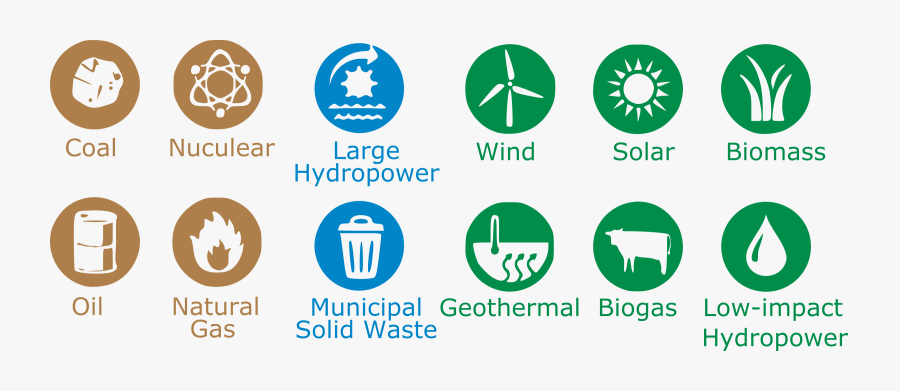 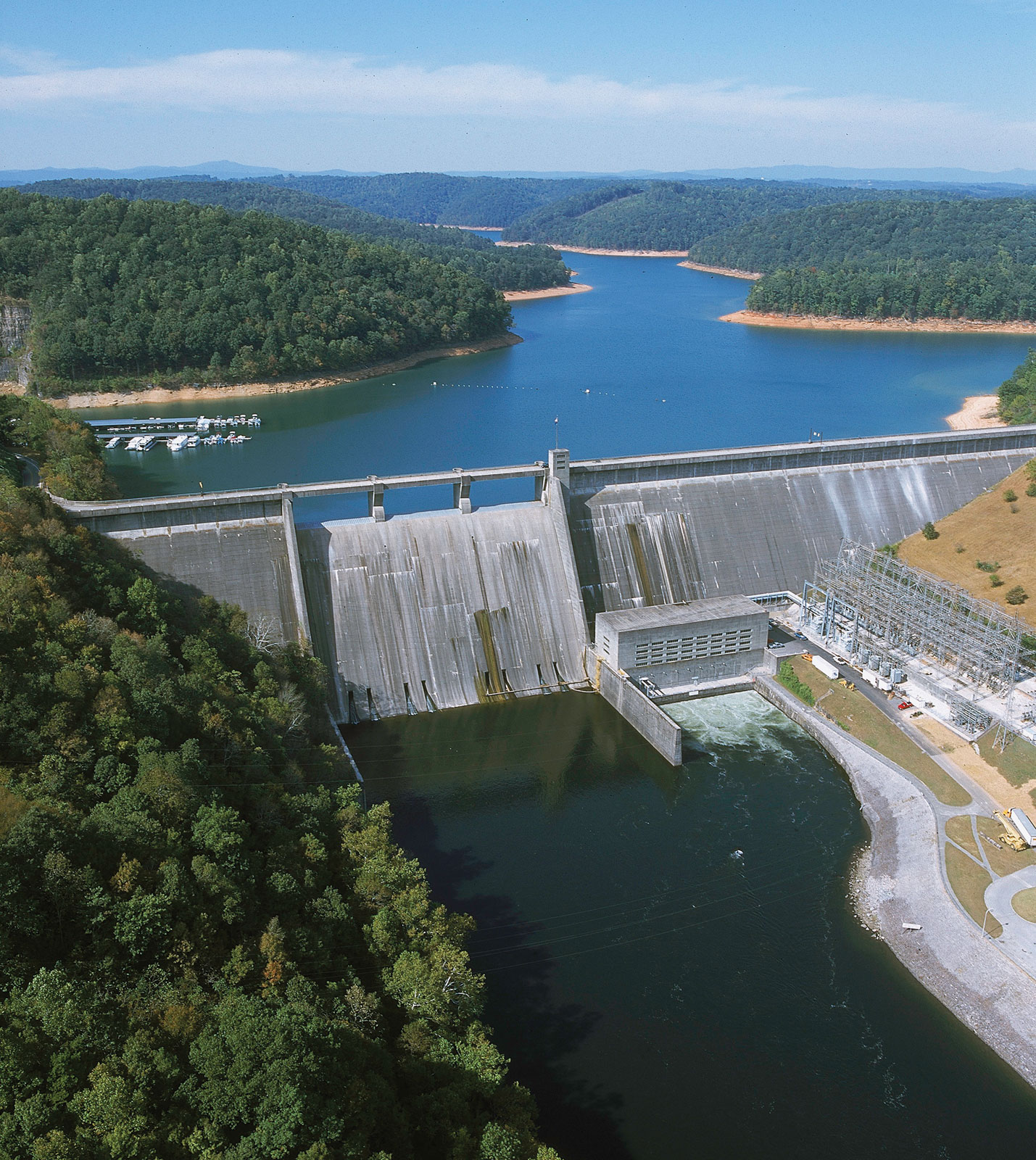 Tennessee River Valley Authority
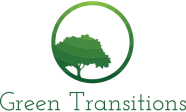 Geothermal Energy
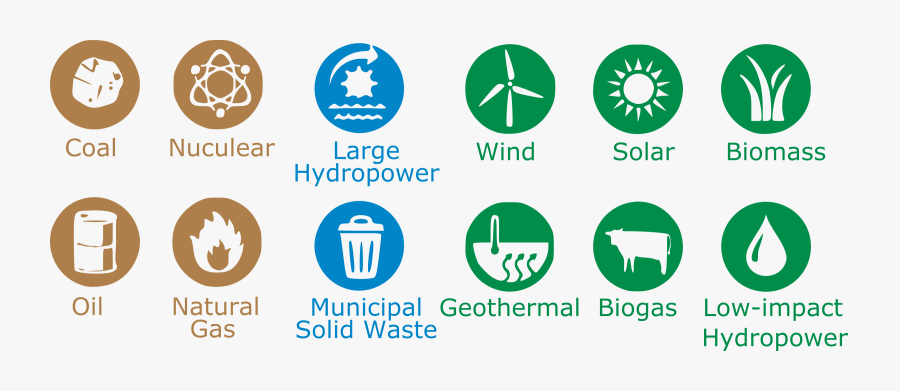 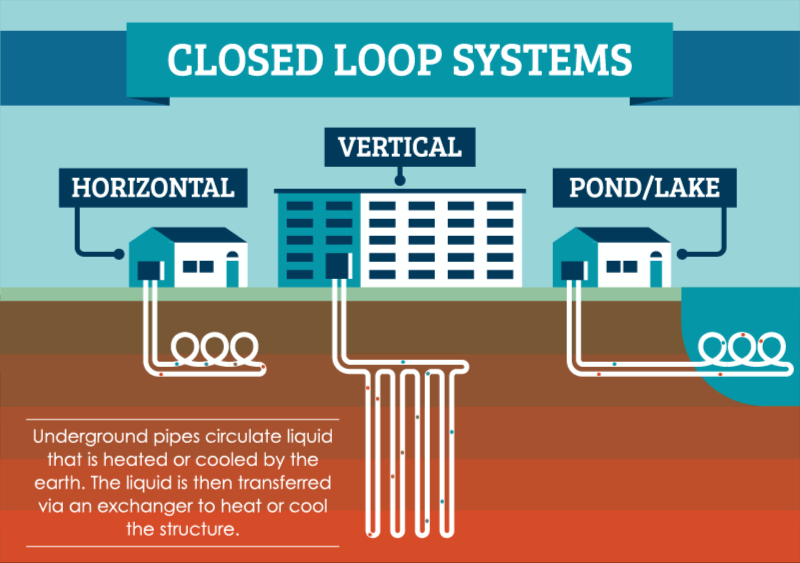 Closed-Loop System
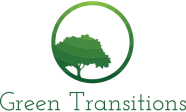 Approaches to Funding
Applications for federal and state funds
Partnerships with universities
Strong relationships with NGOs
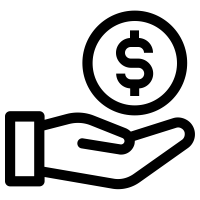 Some cost displaced to consumers
Appeals to investors
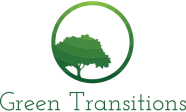 Conclusion
CREDITS
Presentation template by Slidesgo
Icons by Flaticon
https://www.epa.gov/ghgemissions/sources-greenhouse-gas-emissions
https://www.epa.gov/ghgemissions/global-greenhouse-gas-emissions-data
https://www.epa.gov/sites/production/files/2016-05/global_emissions_gas_2015.png 
https://www.lhsfna.org/index.cfm/lifelines/august-2019/hundreds-of-workers-sickened-or-killed-following-coal-ash-cleanup/
https://world.edu/international-cooperation-is-the-key-to-global-recovery/
https://www.director.co.uk/6-ways-to-reduce-the-carbon-footprint-of-your-business/
https://phys.org/news/2010-07-hybrid-solar-coal-power.html
https://www.buildingindiana.com/decarbonization-is-in/
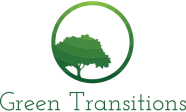 Questions?